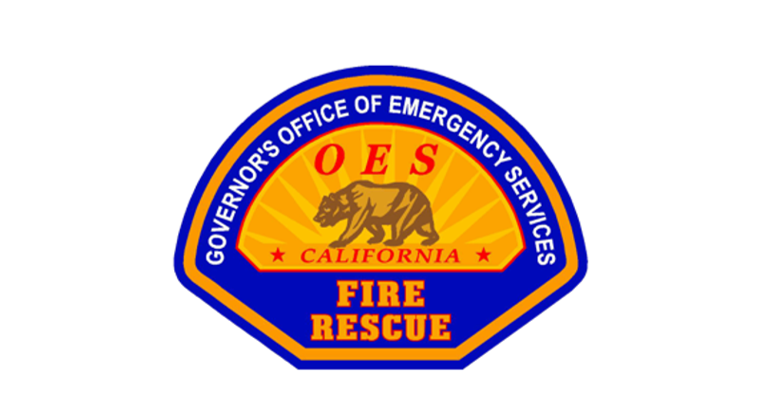 Cal OES Fire & Rescue
Mutual Aid Reimbursement System (MARS)
April 24, 2023 and April 25th, 2023
1
Presenters
Lori Lopez
Deputy Chief, Administration

Auburn Diede
Staff Services Manager I

Sage Torrez
Associate Governmental Program Analyst
2
MUTUAL AID REIMBURSEMENT SYSTEM (MARS)
Overview:
History 
Application 
Workflow
Statewide Training Implementation
For Help
3
MARS Purpose
MARS is a web-based application that will be managed by Cal OES and utilized by all fire agencies that respond under the California Fire and Rescue Mutual Aid System. 

The intent of this system is to reimburse fire agencies ordered and requested through the California Fire Assistance Agreement (CFAA) or terms of more efficiently and seamlessly. 

The reimbursement process will be housed on one platform that is easily accessible to Cal OES, the paying entities, and the responding fire agencies.
4
MARS History
5
MARS History
To date, Cal OES has utilized the pilot program and the application has:

2,035 approved users from 370 different local government fire agencies

2,067 F-42s that have been entered into the system for reimbursement processing

588 invoices generated totaling approximately $17.5 million
6
MARS Application
Provide an improved user interface to streamline data entry and access.

The system includes a variety of features to improve efficiency and ensure data completeness. Dropdowns, search fields, and checkboxes are used to ease manual entry and avoid typos. Error messages have been implemented to ensure all required information is provided in the correct format. 

Real time updates on the status of reimbursement documentation.

Fire agencies will be able to track their reimbursements through every step of the process. All rate, agreement, F-42, expense claim, and invoice submissions can be viewed and managed through the system. Each screen includes a status indicating what stage the documentation is at and it if requires action.
7
MARS Application
Reduce reimbursement times for mutual aid responders
Local Government has 30 business days to review, sign, and return invoices to Cal OES
Direct Deposit / Check Directly from Paying Entity
Cal OES has 30 business days to re-review invoice for accuracy and submit to paying entity (CAL FIRE, USFS, NPS, BLM, FWS, BIA)
Cal OES Fire has 60 business days to process F-42s into invoices & mail to Local Government for review and signature
Local Government Agency responds to incident under the California Fire Assistance Agreement
Paying Entity has 60 business days to process reimbursement back to responding Local Government Agency
Incident Demob – Local Government submits F-42s within 30 days to Cal OES Fire
TOTAL Maximum days allowed per the CFAA = 210 days
60 Days 
Paying Entity (CAL FIRE, USFS, NPS, BLM, FWS, BIA)
30 Days 
Local Government
60 Days 
Cal OES
30 Days 
Cal OES
30 Days 
Local Government
8
MARS Application
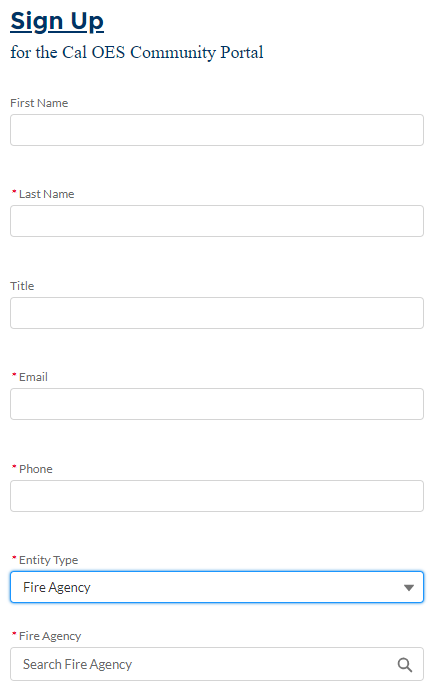 Fire agency users should sign up for an account

Select fire agency as the entity type at sign up and then find their fire agency.

Users should only sign up once.

If a correction needs to be made please contact Cal OES.
9
MARS Application
Fire agency primary access is generally for administrative functions that will include managing the rates, agreements, invoices, and other supporting documentation.

Fire agency secondary access is generally for operational functions that will include completing and submitting F-42s and/or expense claims and supporting documentation at the incident. 

There is no limit on the number of users an agency can have in each permission level, and it is at the discretion of the fire agency to decide which permission level is appropriate for each user based upon their responsibilities related to CFAA reimbursement documentation.
10
MARS Application
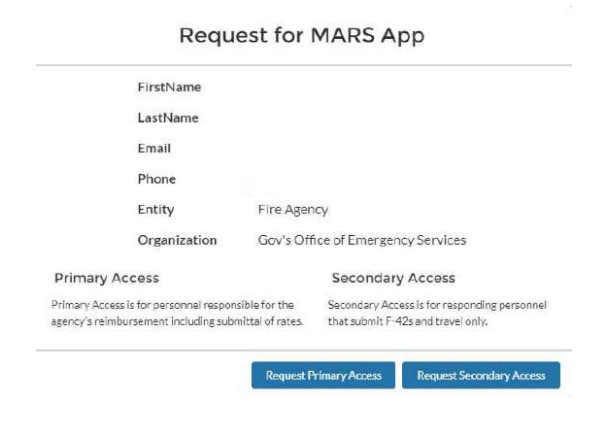 11
MARS Application
A sample screenshot of the web based version of the Salary Survey:
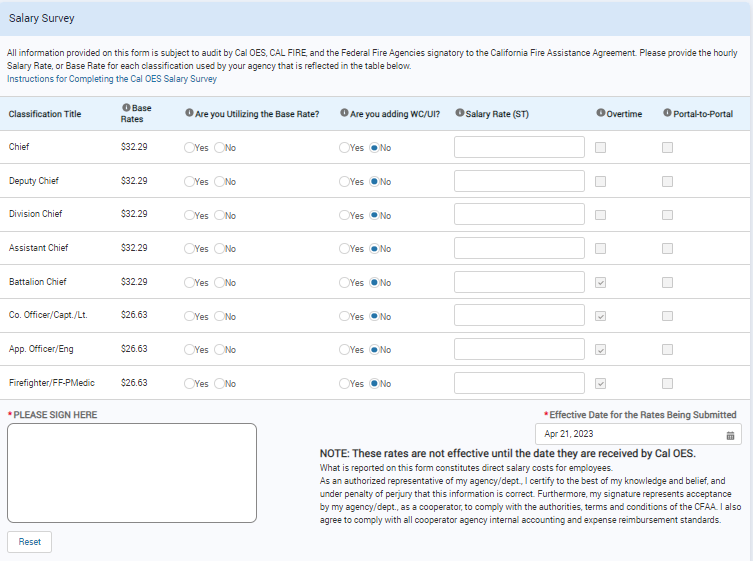 12
MARS Application
A sample screenshot of the web based version of the Agreements (MOU/MOA/GBR):
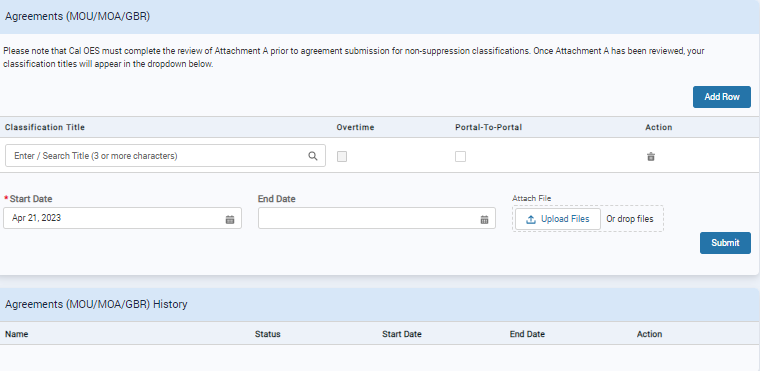 13
MARS Application
Fire agency primary users can manage their notification settings:
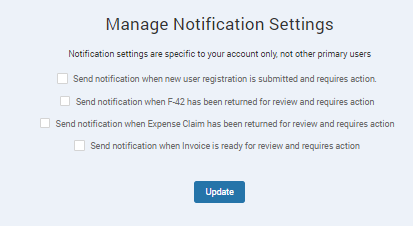 14
MARS Application
A sample screenshot of the web based version of the F-42 order and request information:
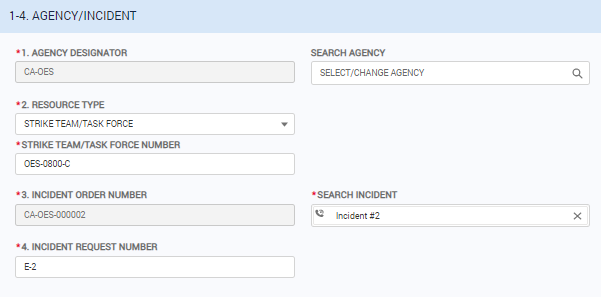 15
MARS Application
A sample screenshot of the web based version of the F-42 apparatus information:
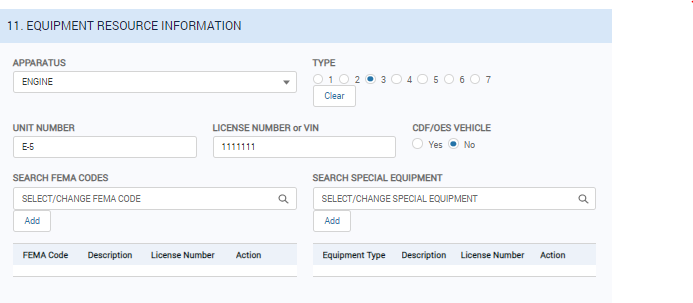 16
MARS Application
A sample screenshot of the web based version of the F-42 personnel information:
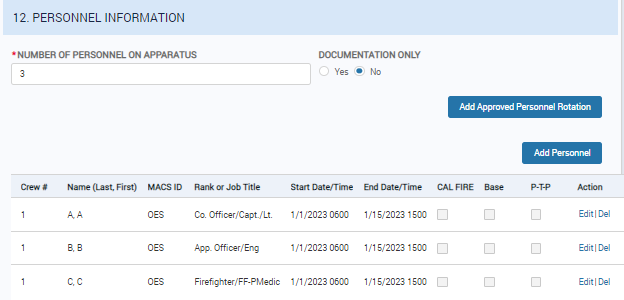 17
MARS Application
A sample screenshot of the web based version of the F-42 Responding Agency Information:
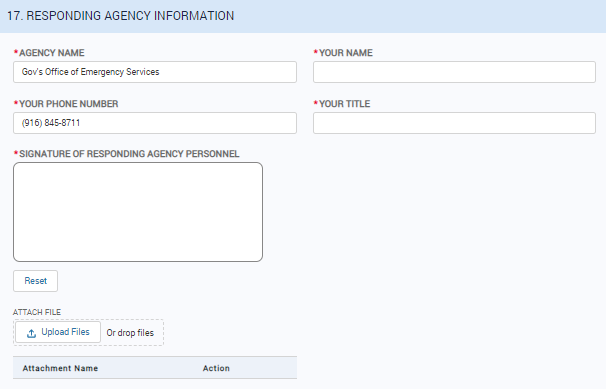 18
MARS Application
A sample screenshot of the web based version of the F-42 Paying Agency Incident Information:
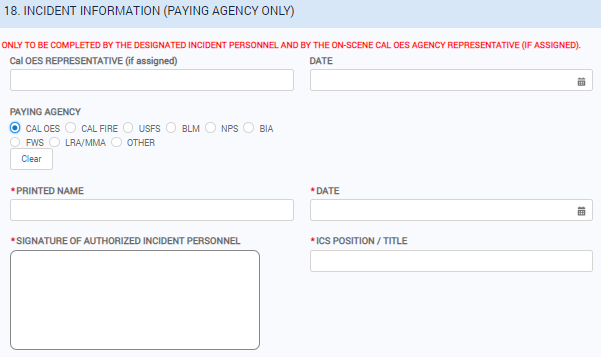 19
MARS Application
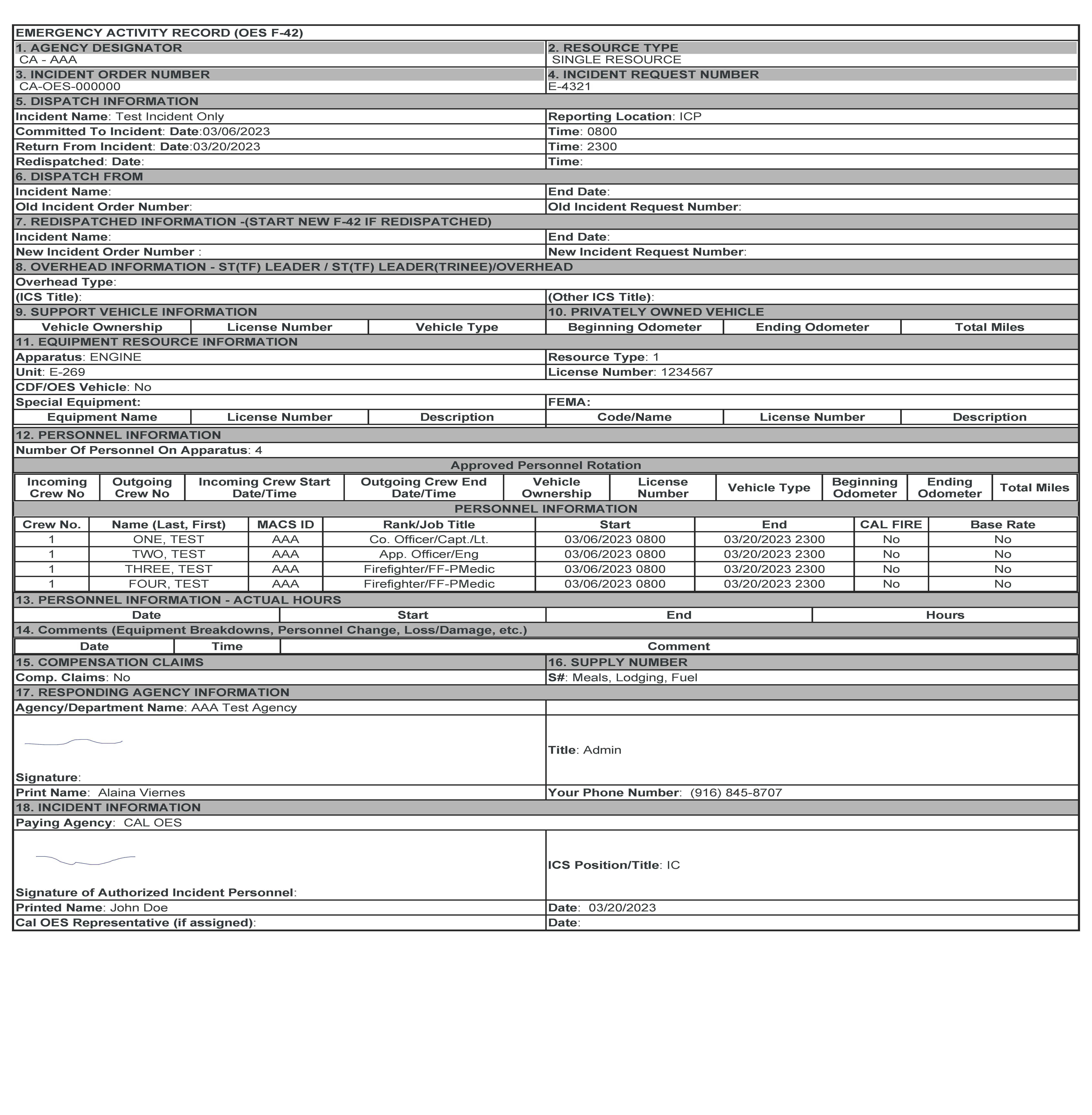 20
MARS Application
A sample screenshot of the web based version of the expense claim:
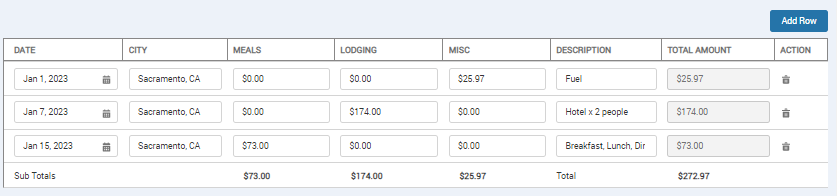 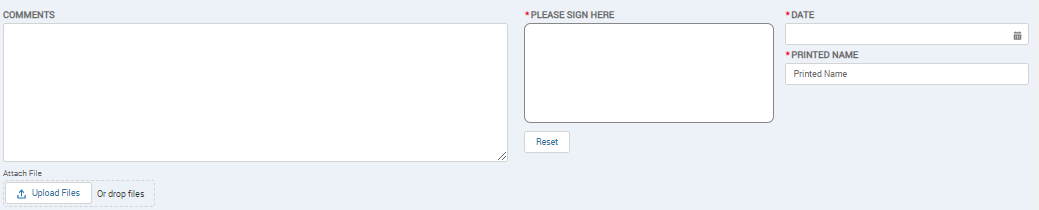 21
MARS Application
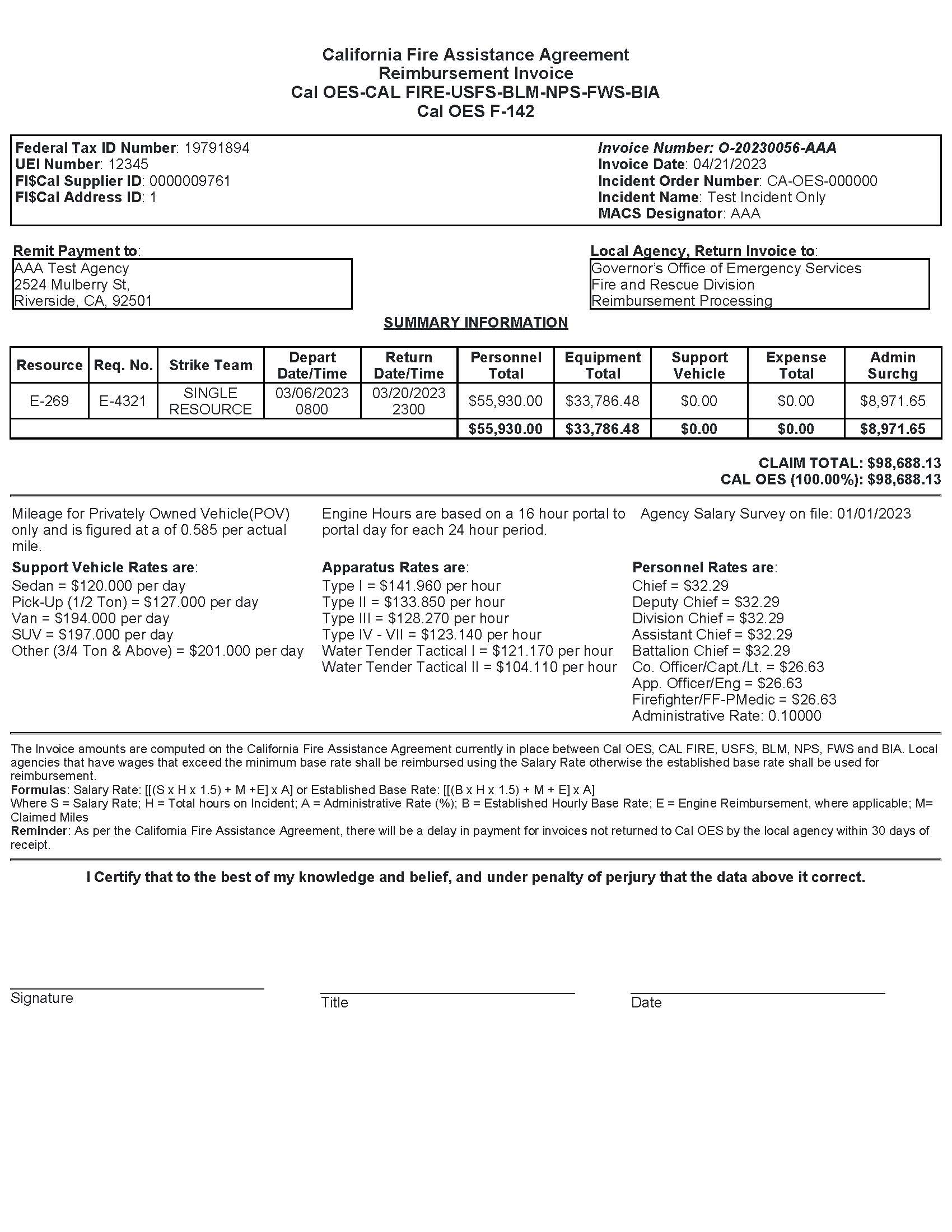 22
Pre-Deployment Workflow
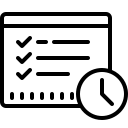 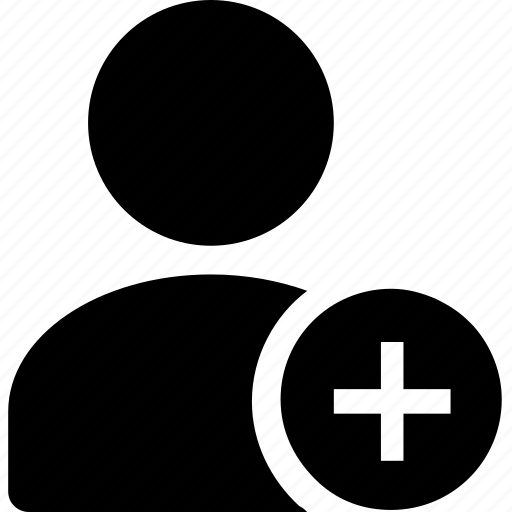 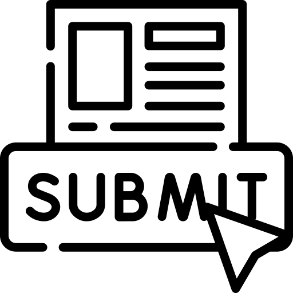 Sign Up
Fire Agency Information
Rate Submission
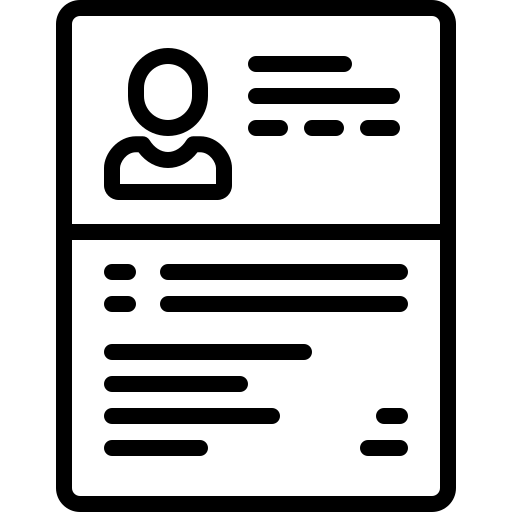 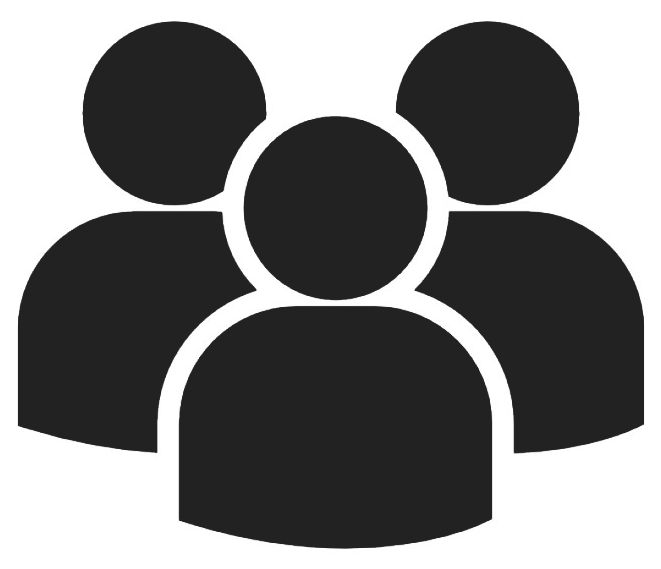 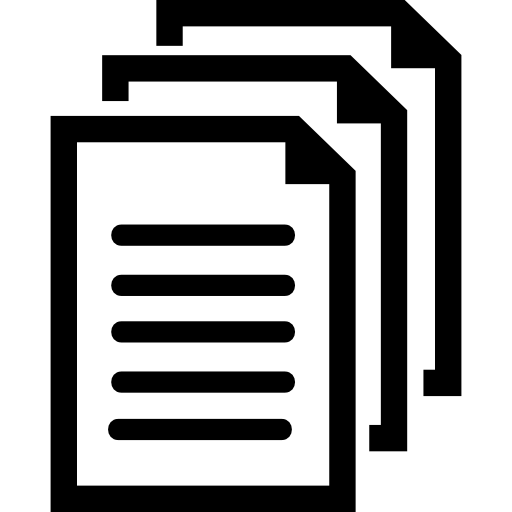 Fire Agency Summary
Fire Agency Personnel
Agreements
23
Post-Deployment Workflow
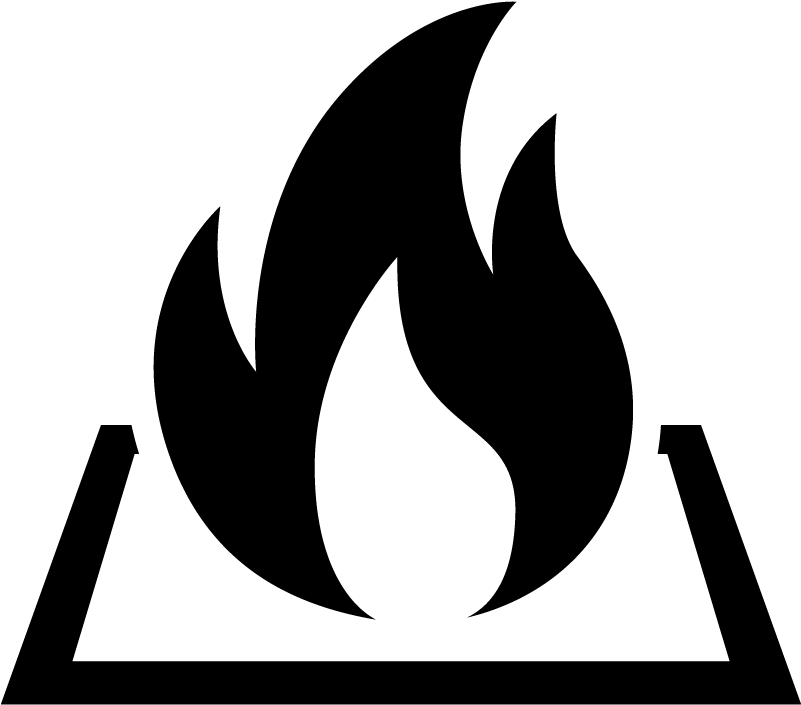 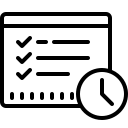 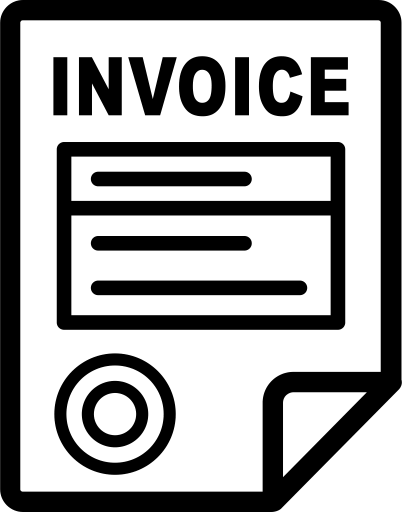 OES Creates MARS Incident
OES Invoice Generation
F-42 and Expense Claim Entry
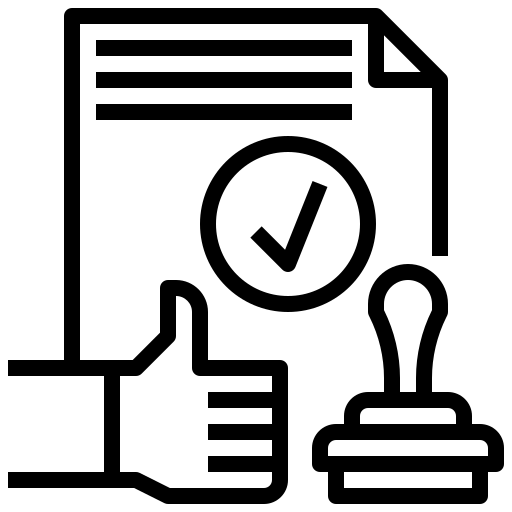 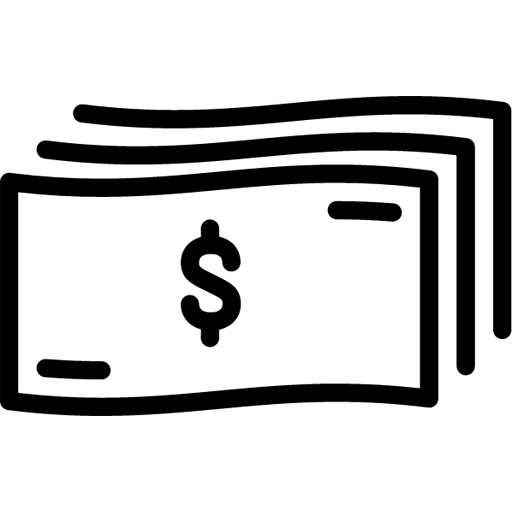 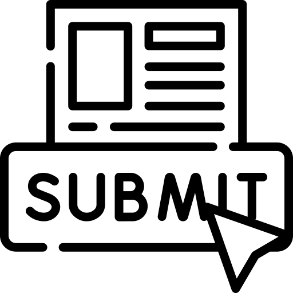 Invoice Payment
Paying Entity Review
Fire Agency Review
24
Statewide Training Implementation
Cal OES will be hosting trainings throughout the state where fire agencies will have the opportunity to access, navigate, understand how MARS will influence the workflow of reimbursements, and ask questions. These sessions will be approximately 4 hours.
We will also provide a brief out on the current status of the California Fire Assistance Agreement (CFAA).

To help us plan our statewide MARS training, please complete the survey below.
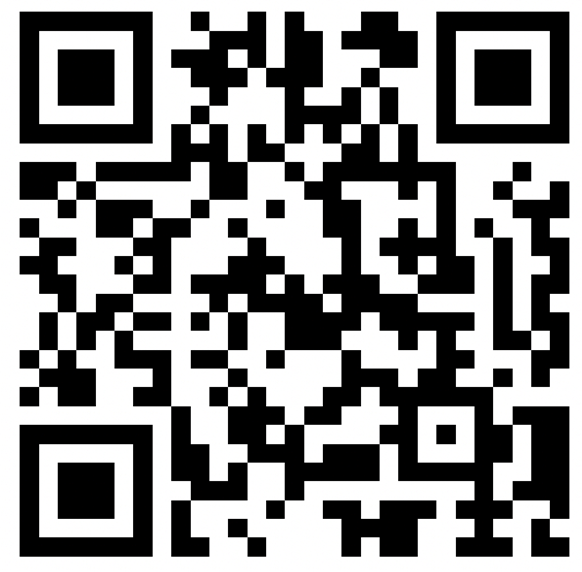 25
QUESTIONS?
26
For Help
General day-to-day questions regarding the process and how to navigate.
Monday to Friday 8:00 to 5:00 should be directed to Cal OES Reimbursement Staff or your Cal OES Region Assistant Chiefs.

On-scene incident specific questions regarding the process and how to navigate.
Should be directed to the assigned Cal OES AREP or support personnel.
If a Cal OES AREP is not on scene or after hours, questions should be directed to the Cal OES Fire Duty Chief.
27
Website
Scan to visit the Cal OES website and familiarize yourself with the application.
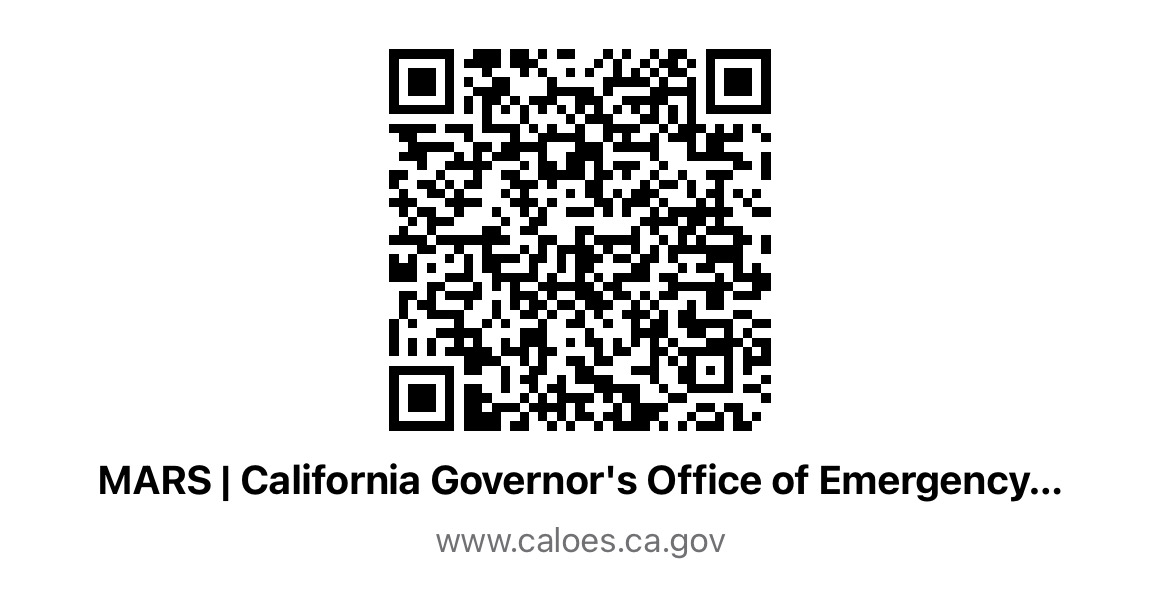 28
CONTACT US
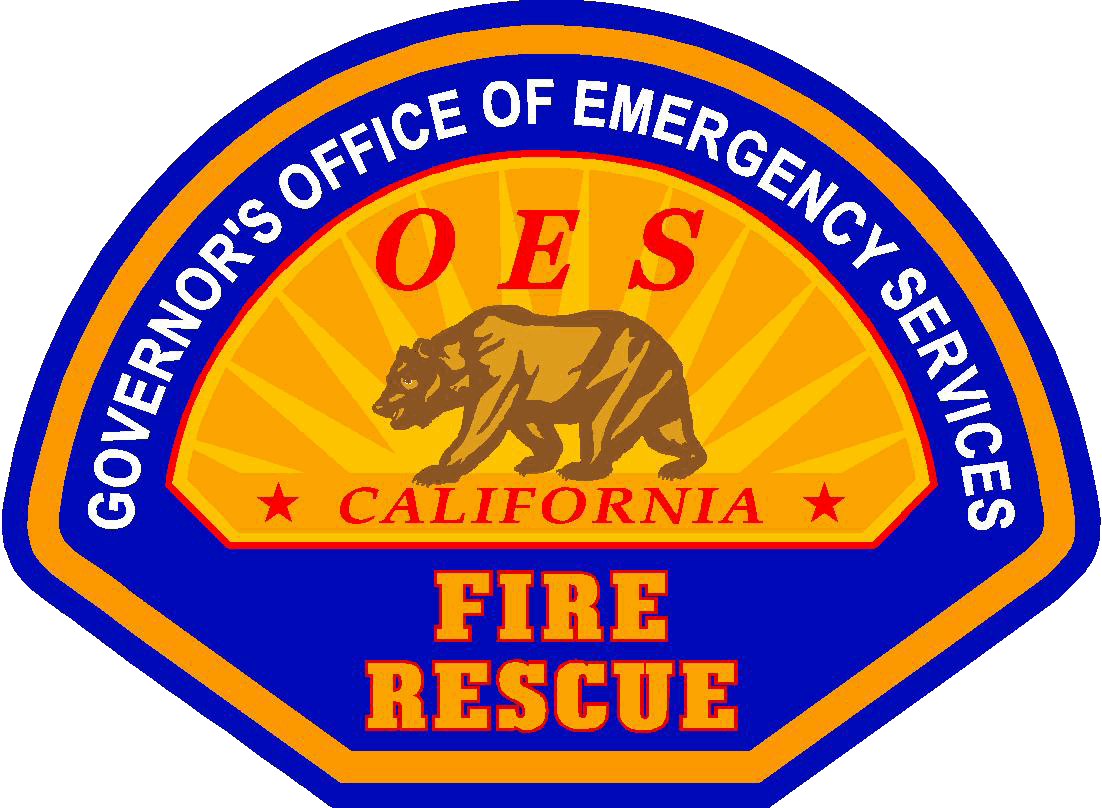 Main Fire Phone: (916) 845-8711
General Reimbursement Inquiries: CFAAreimbursement@caloes.ca.gov 
MARS Related Inquiries: MARShelpdesk@caloes.ca.gov
Cal OES Fire Duty Chief: (916) 845-8670
Cal OES Regional Assistant Chiefs
Thank You!
29